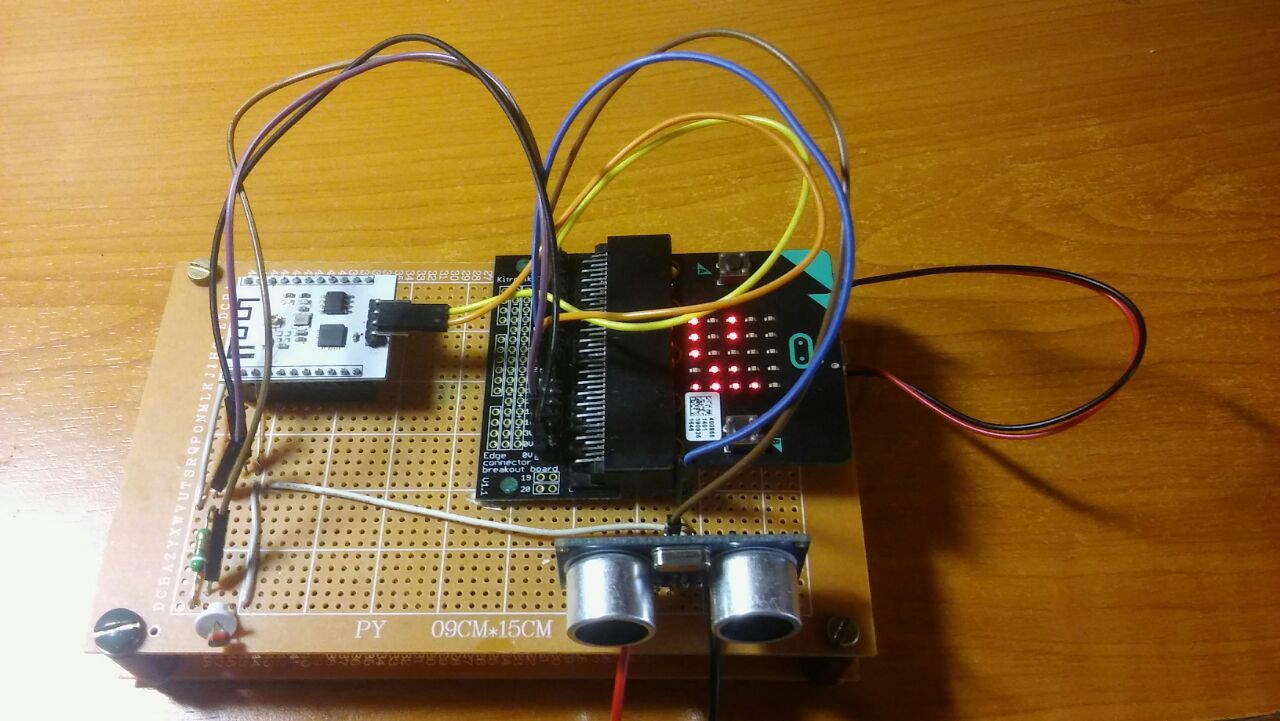 Machine learning microbit
Marin Šako
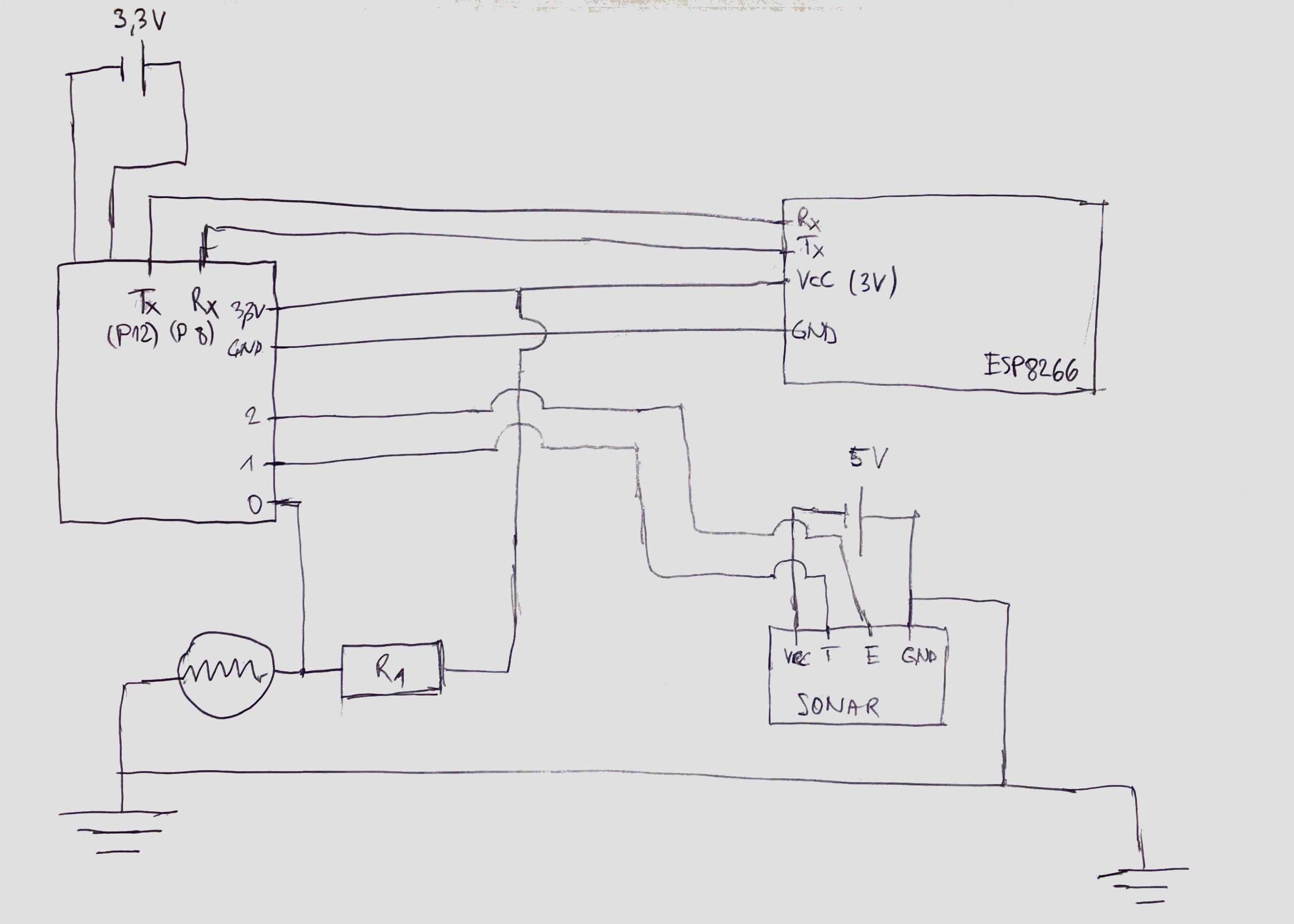 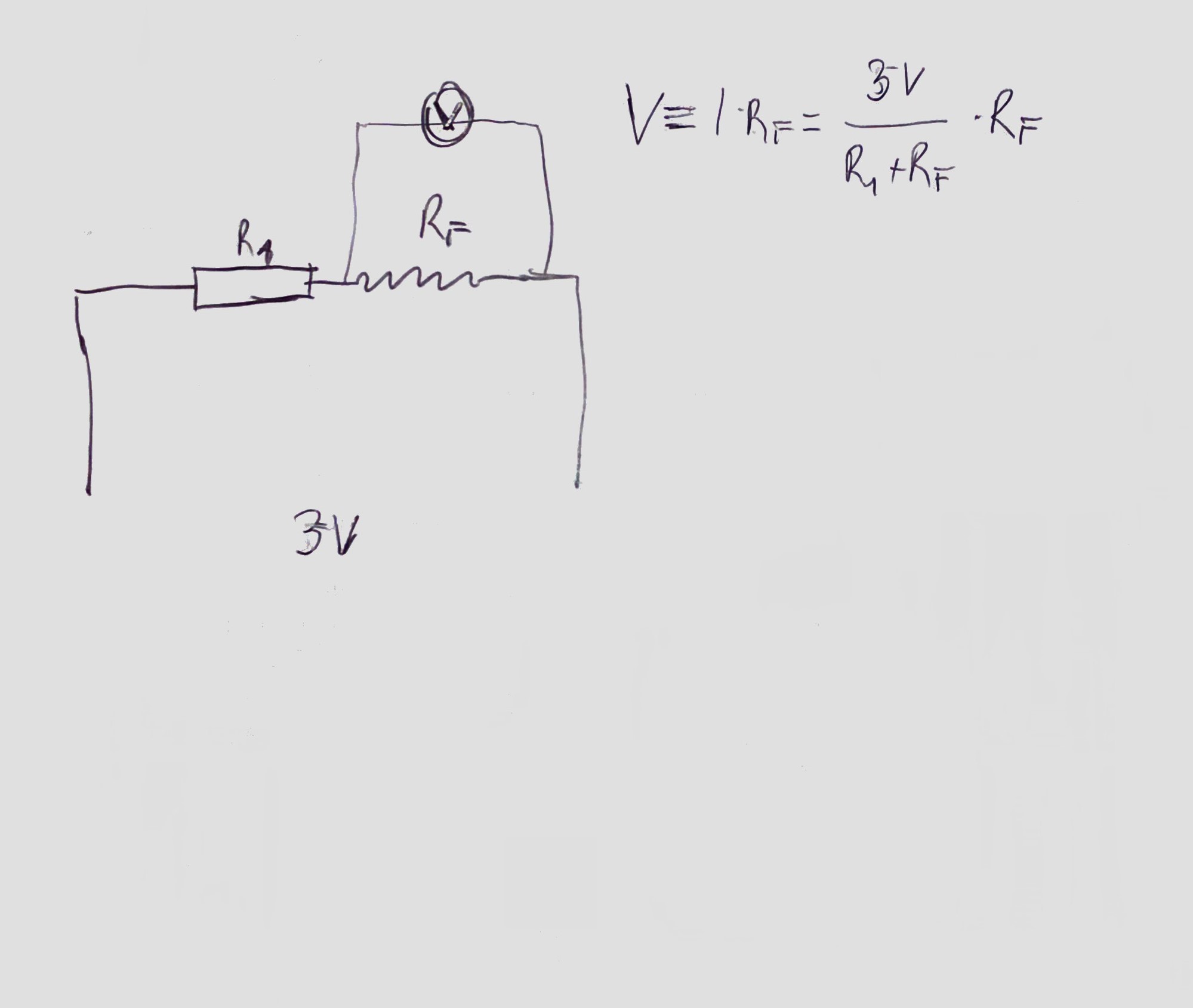 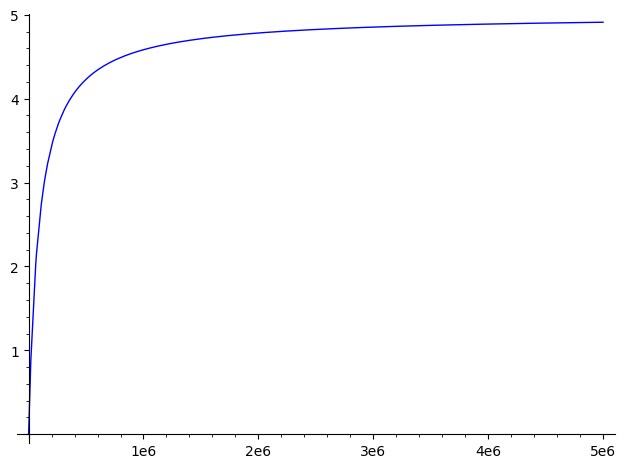 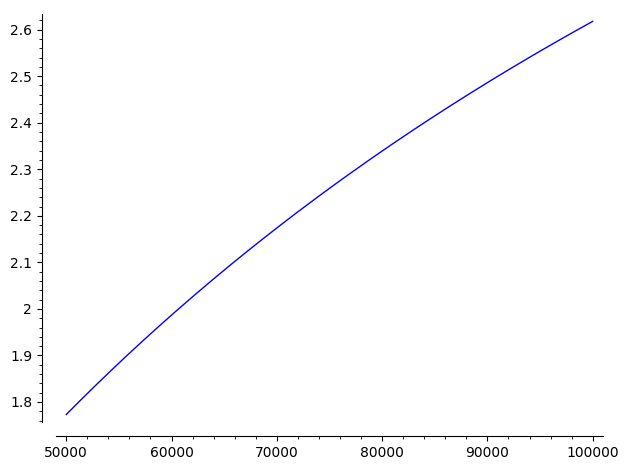 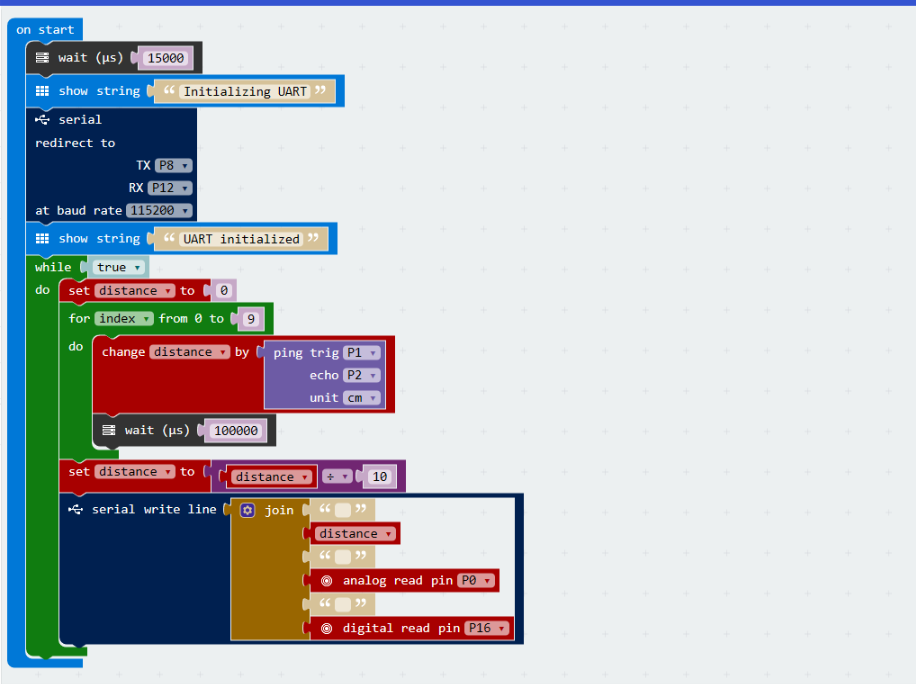 def h(theta,x):
	return(1/(1+m.e**(x.dot(theta))))


def nauci(X,y,theta0):
	theta = theta0
	M = len(X)
	while(True):
		oldTheta = theta;
		theta = theta - alfa*X.T.dot(y-h(theta,X))/M
		if( norm(theta - oldTheta) < mi ):
			break
	return theta
HVALA NA PAŽNJI!